ΑΣΦΑΛΕΙΑ ΣΤΟ ΙΝΤΕΡΝΕΤ
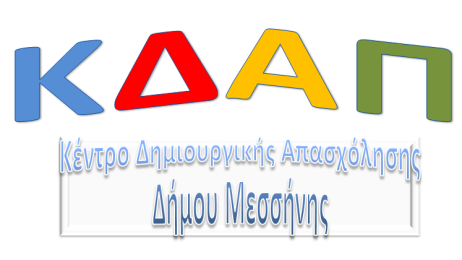 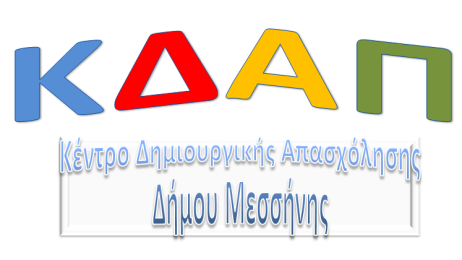 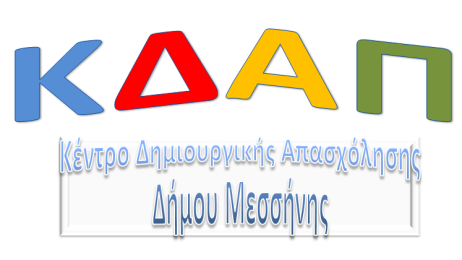 Στην συνέχεια, μετά την παρακολούθηση του βίντεο, απαντήστε στις ερωτήσεις του παρακάτω κουίζ:

	https://saferinternet4kids.gr/quiz-saferinternet4kids/quiz-safety/